UNDER THE SKIN
Queer Trauma and the Medical Sphere 



Gabriella Graceffo
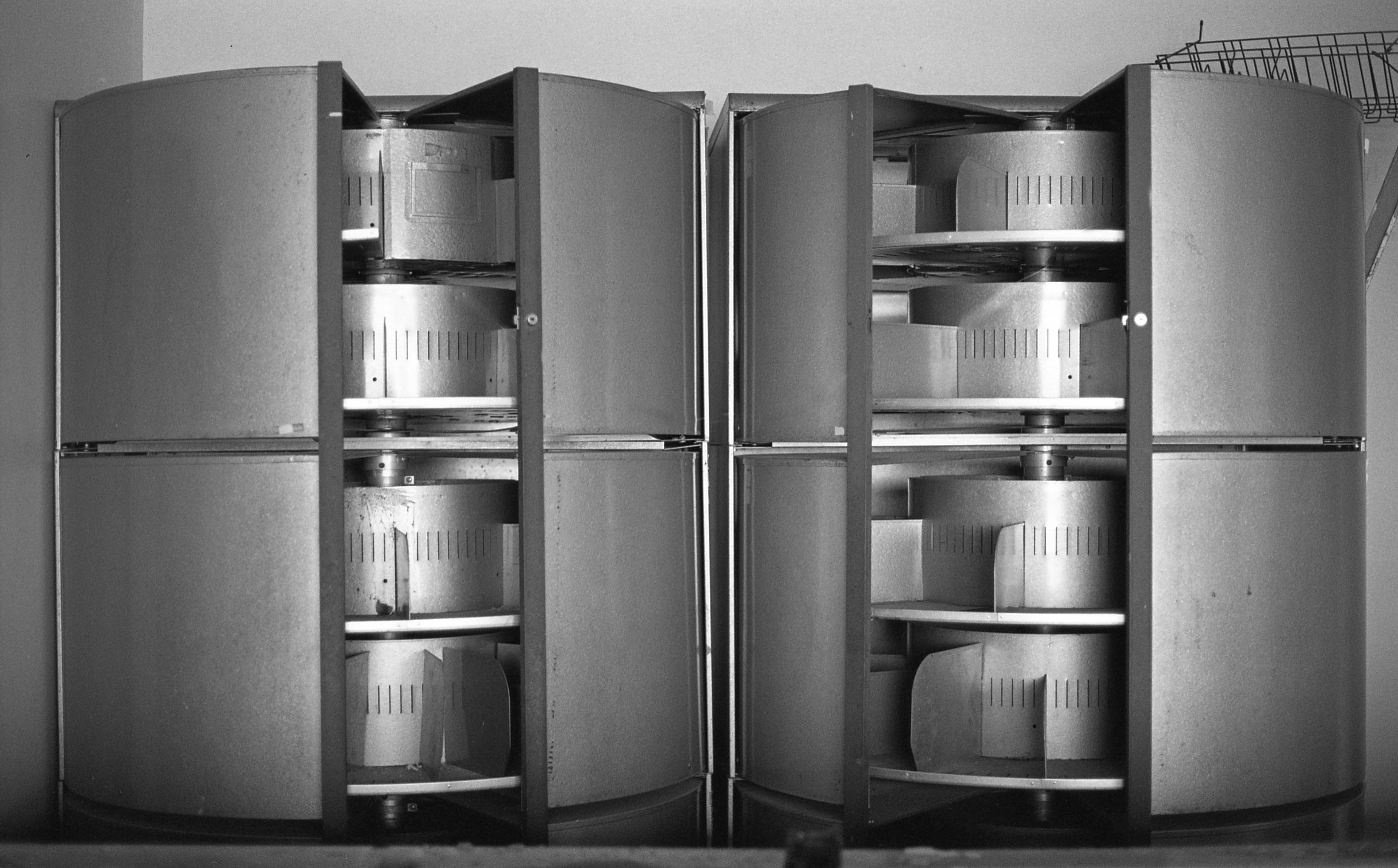 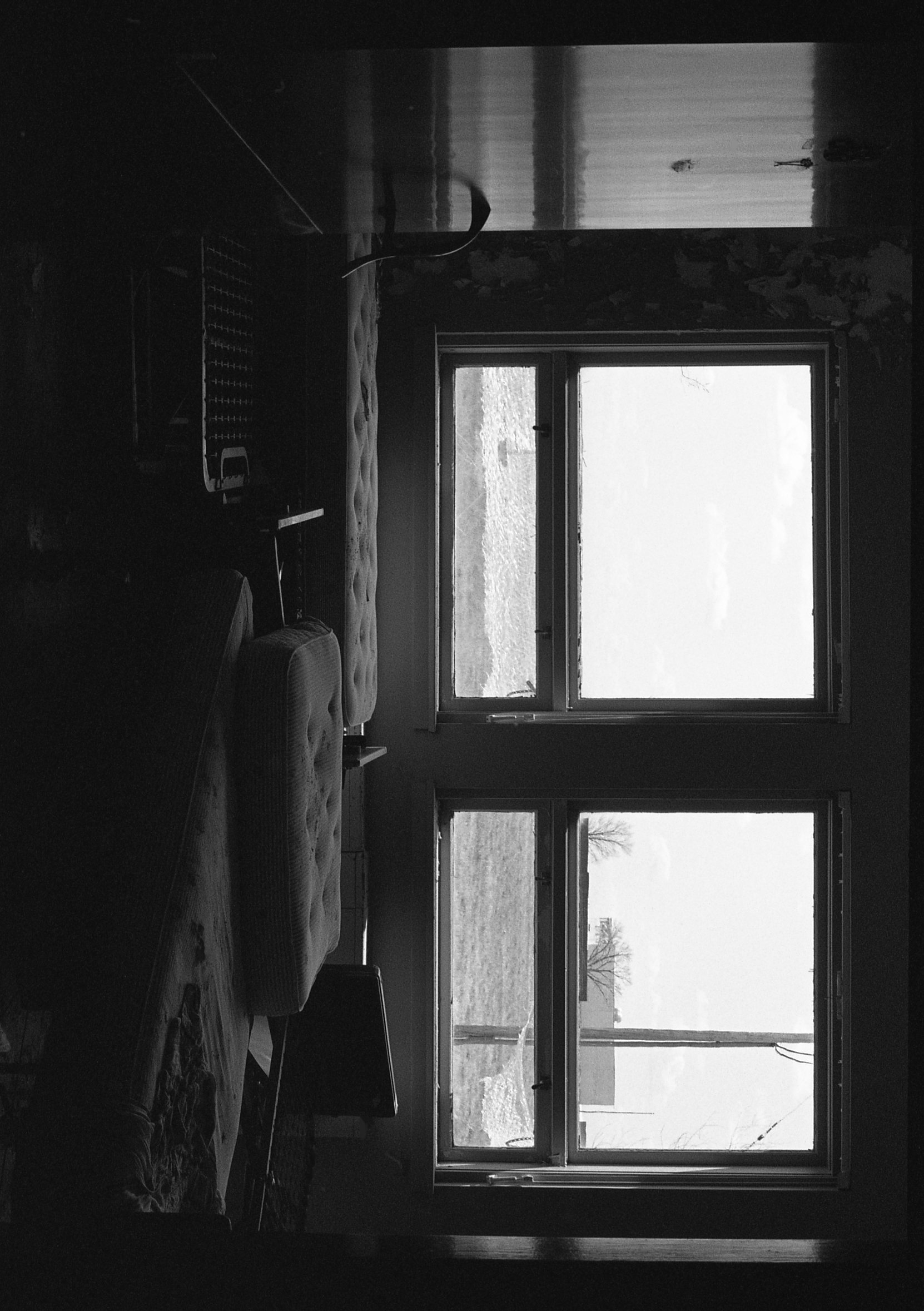 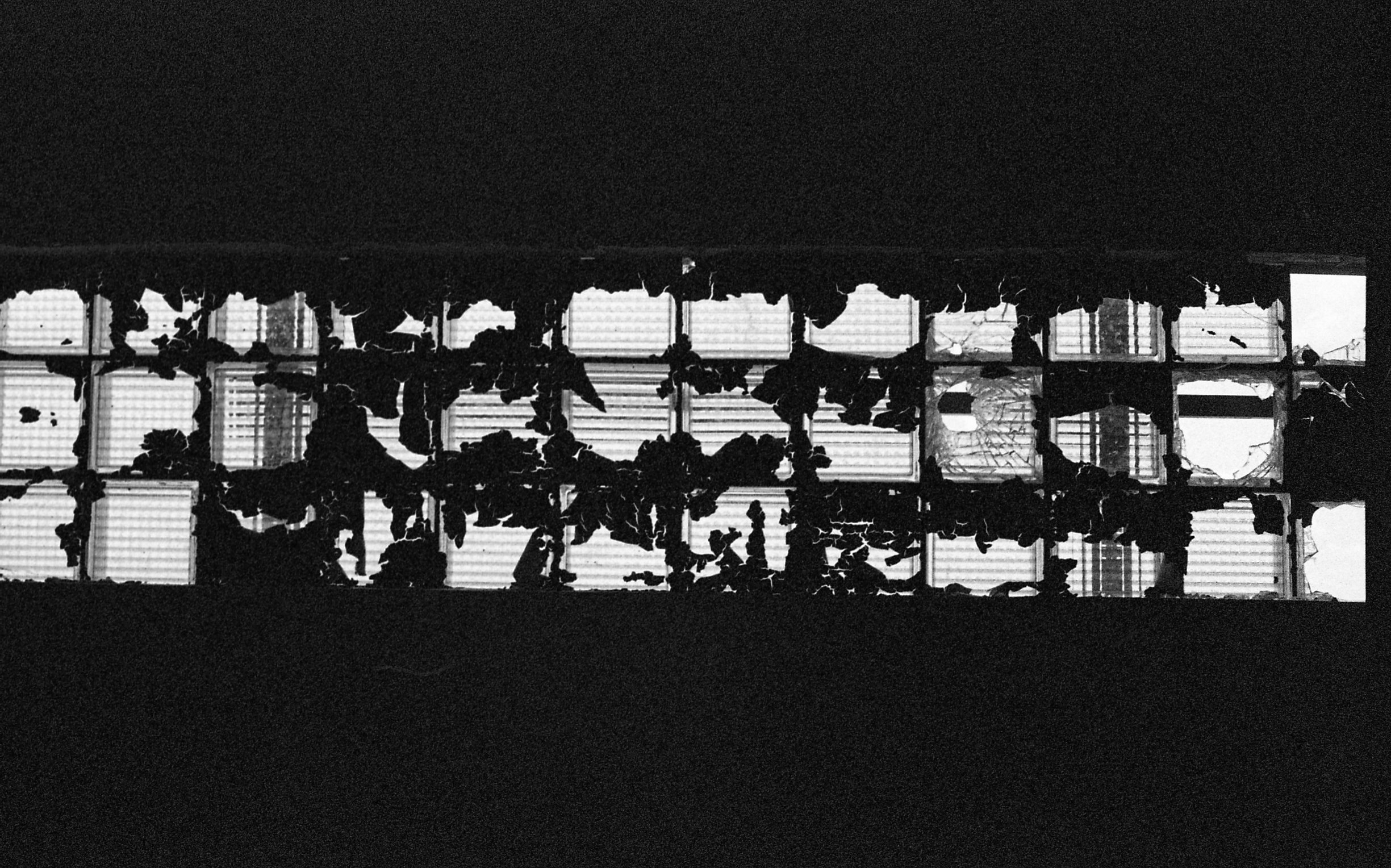 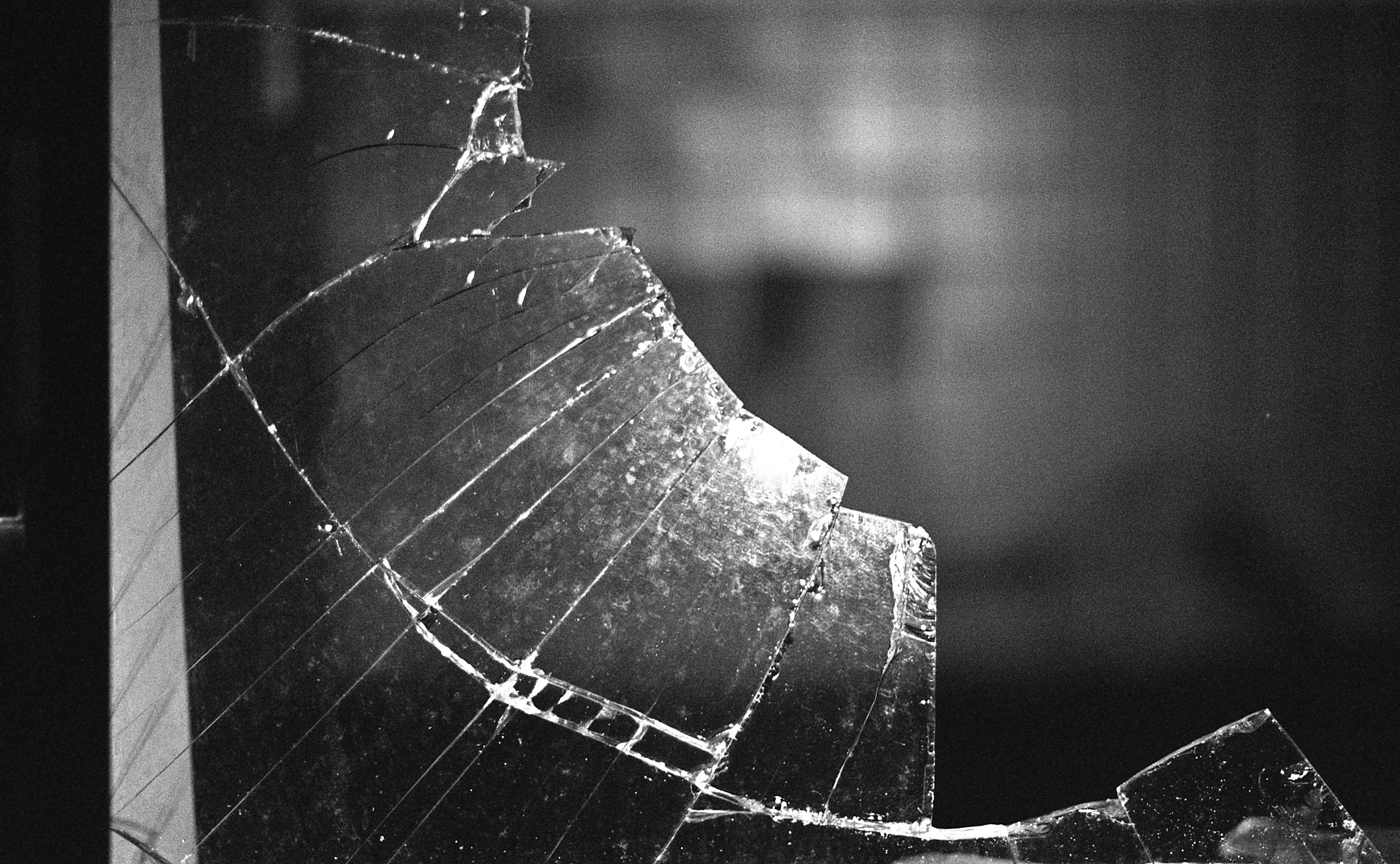 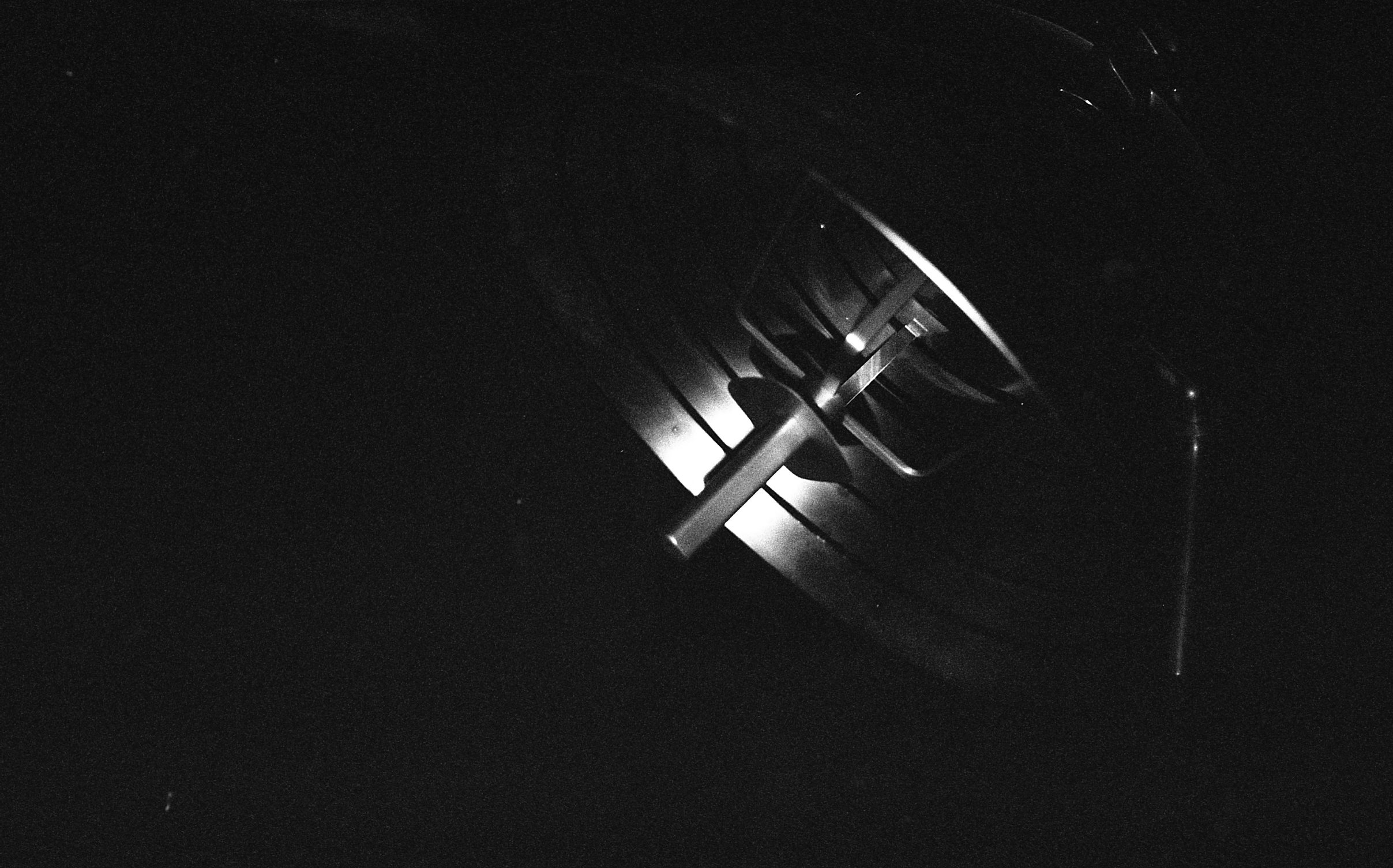 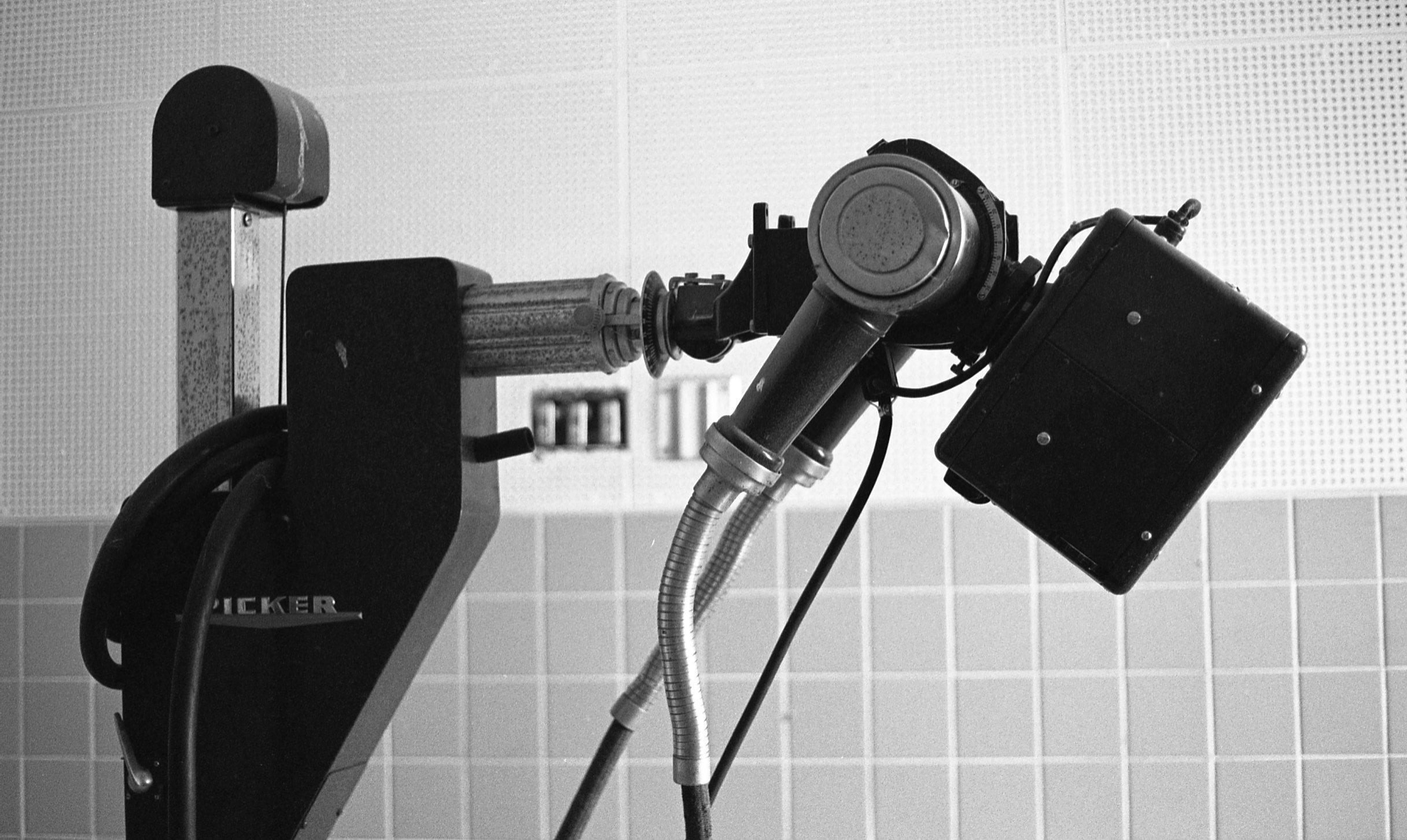 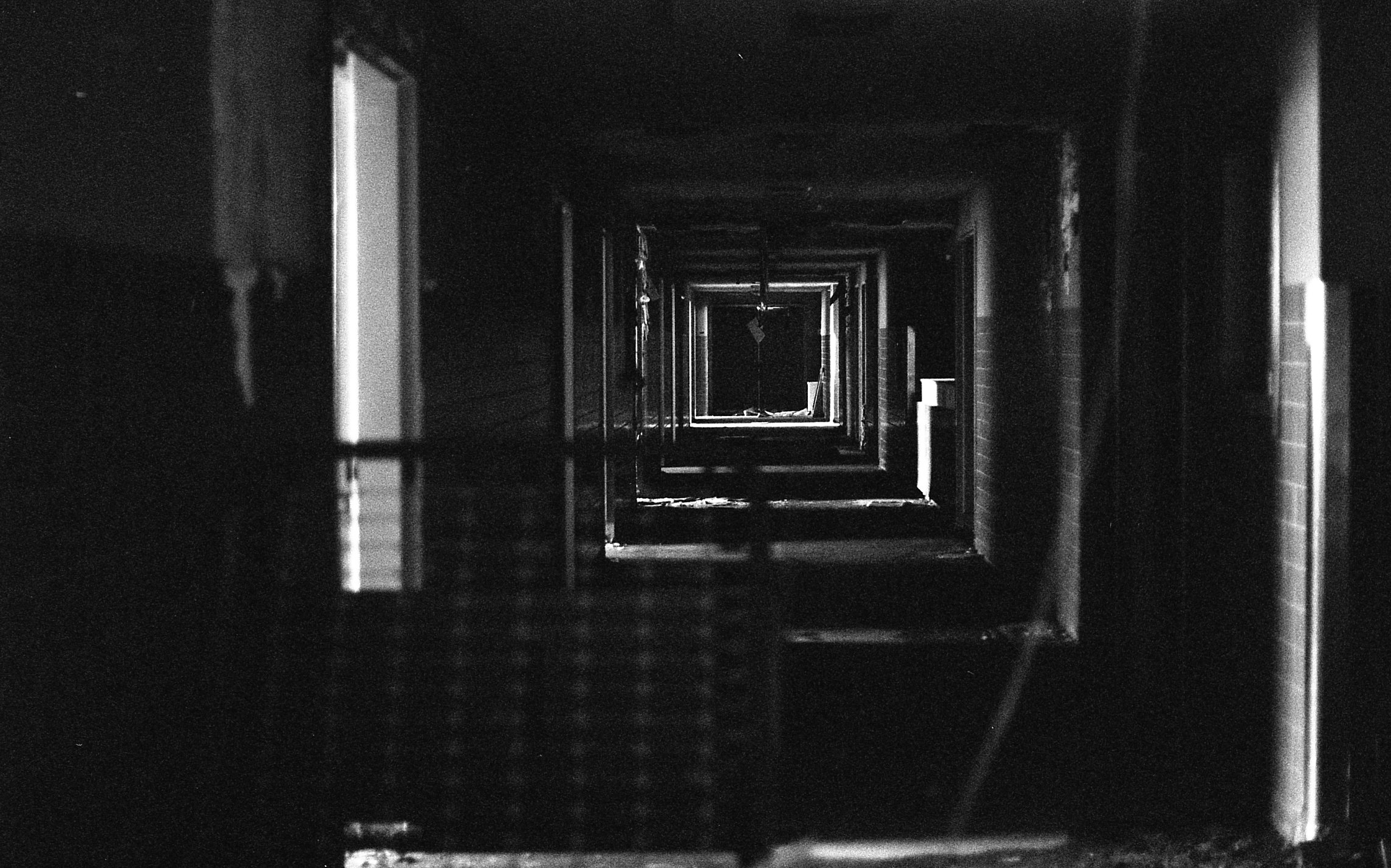 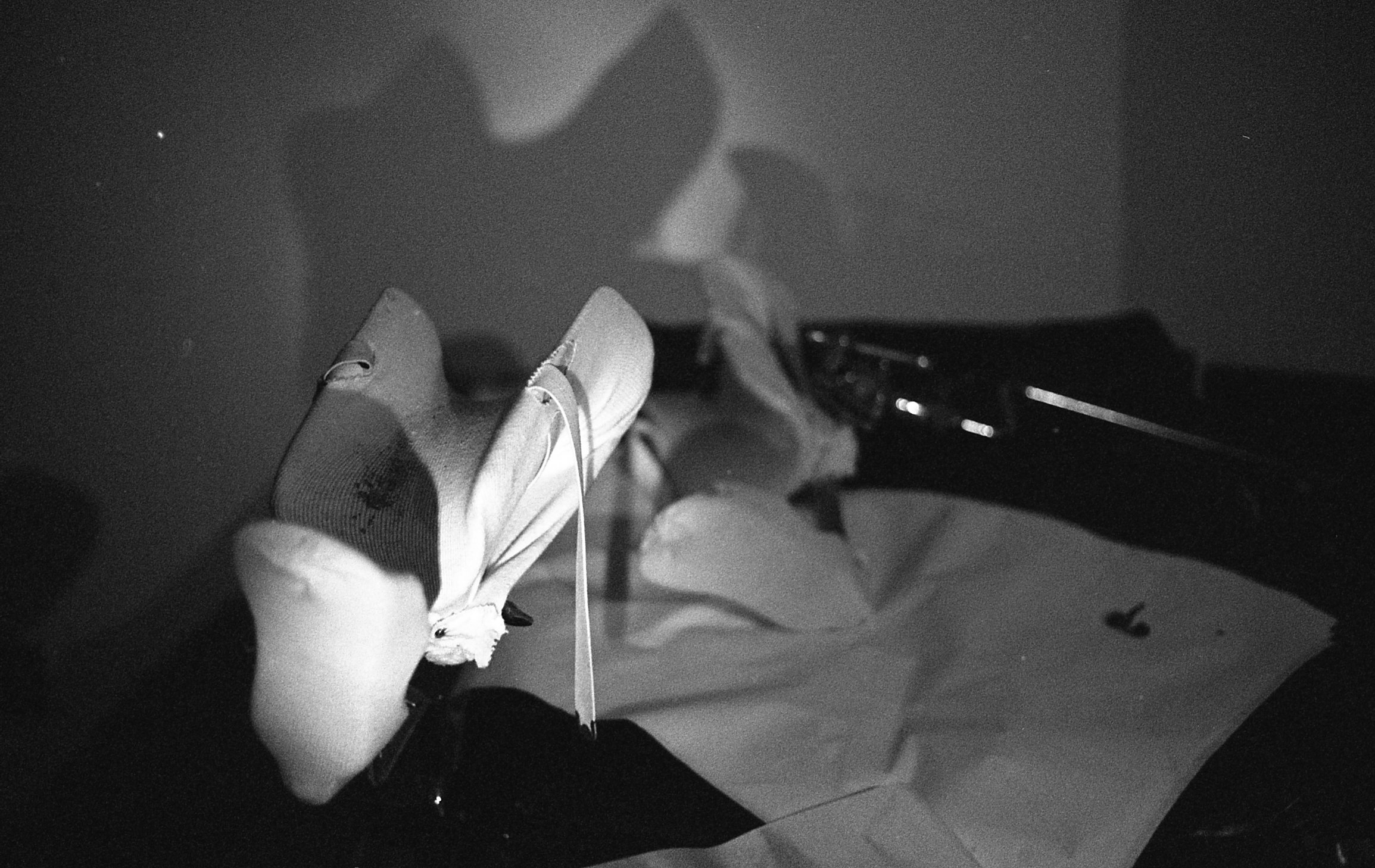 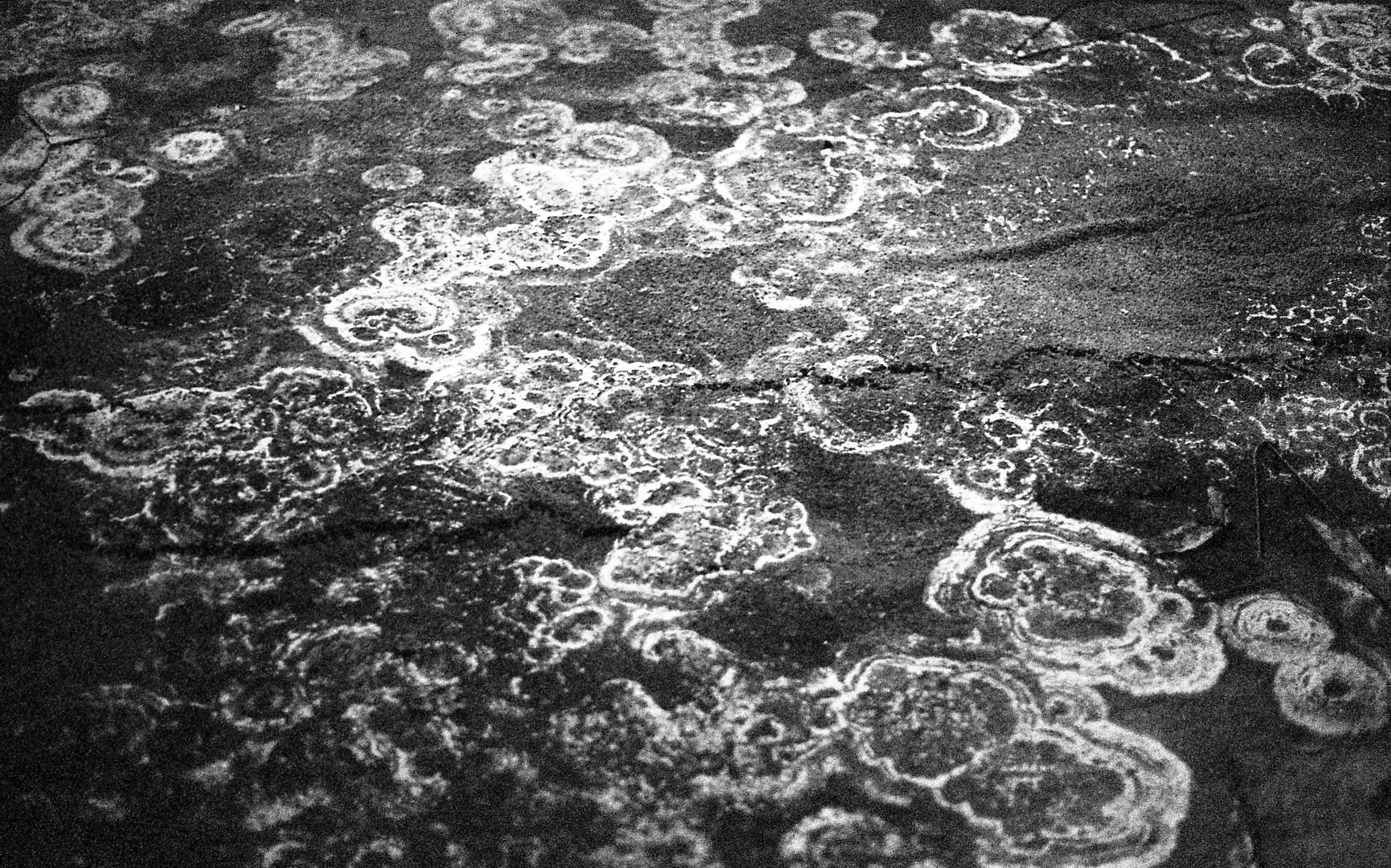 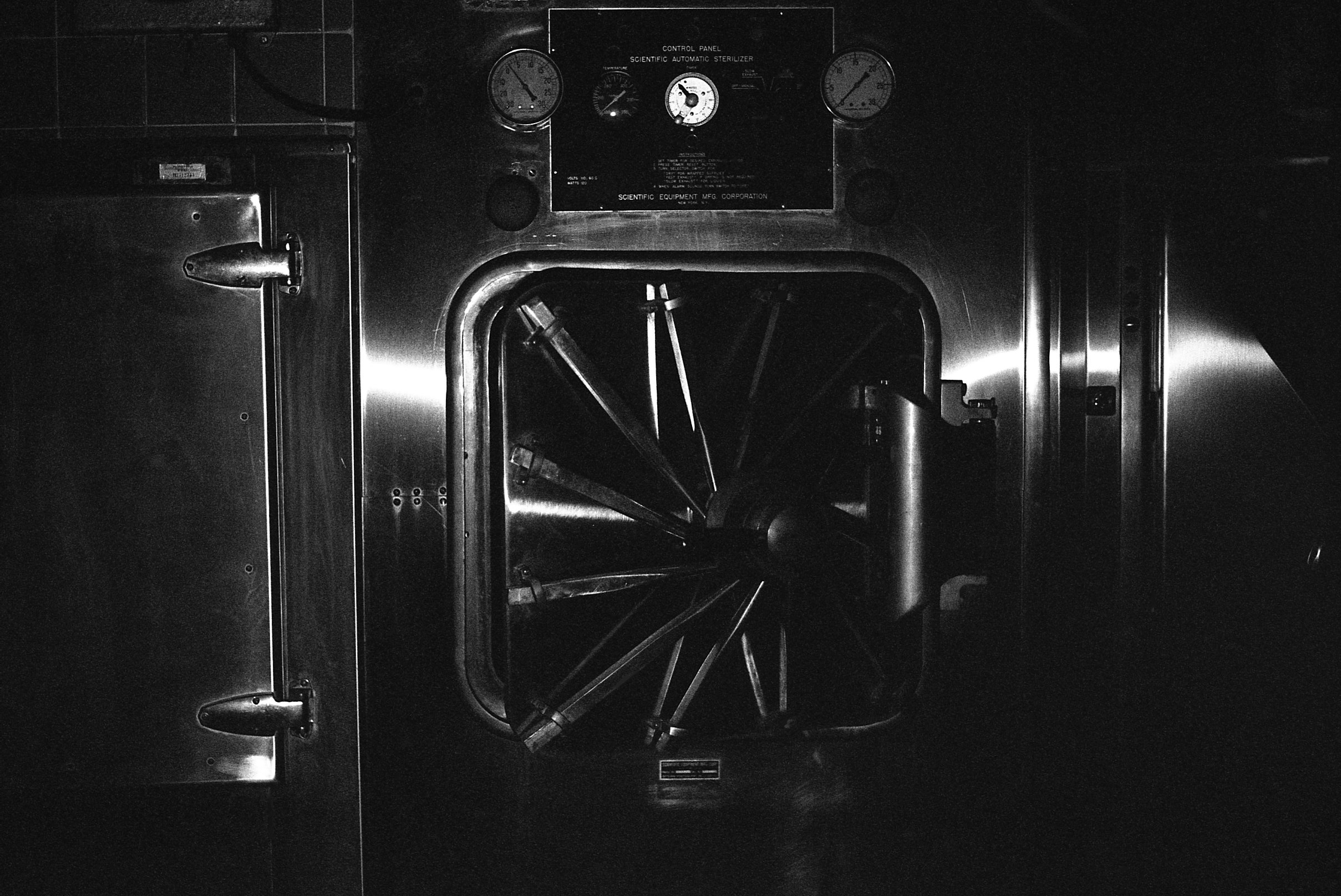 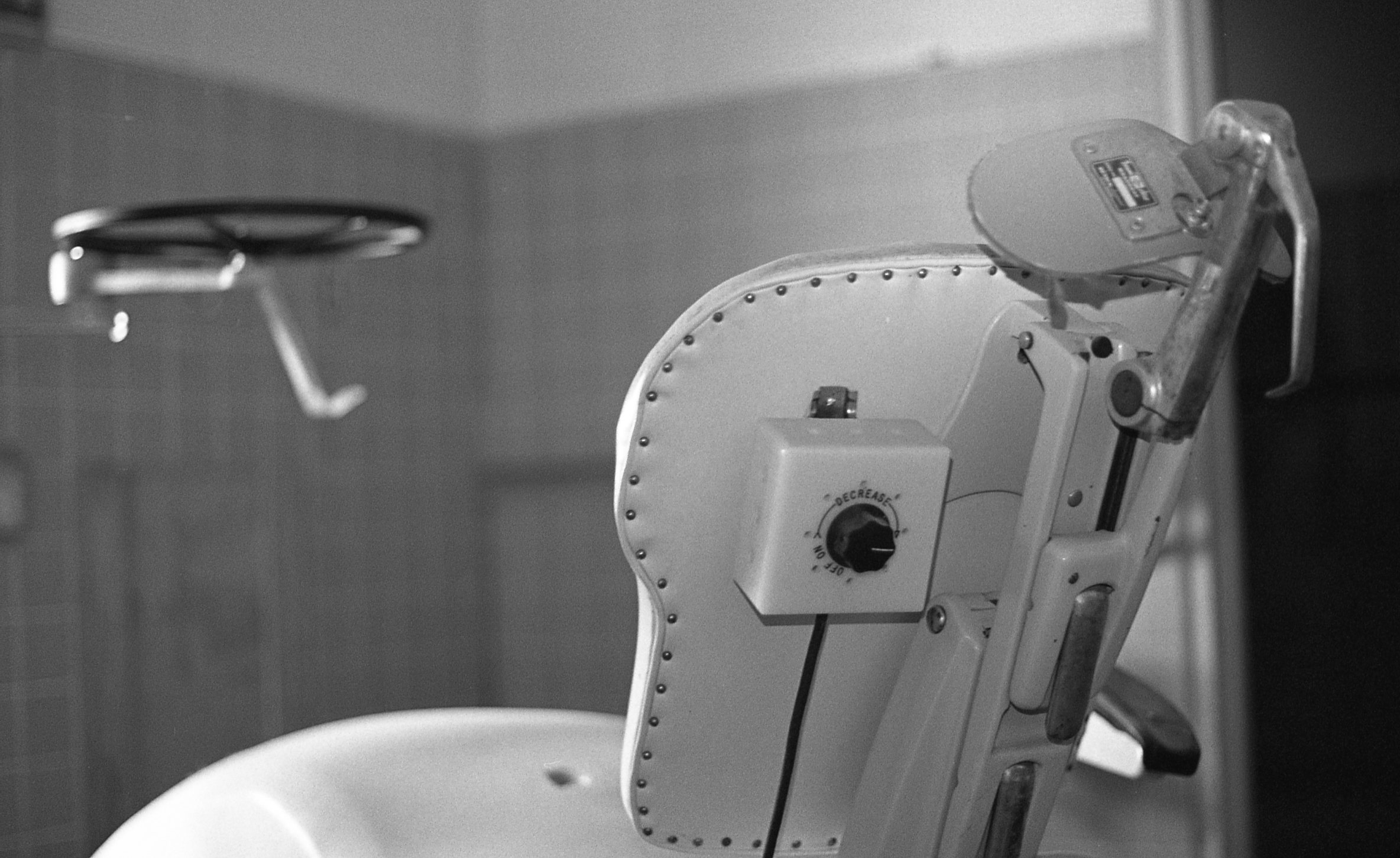 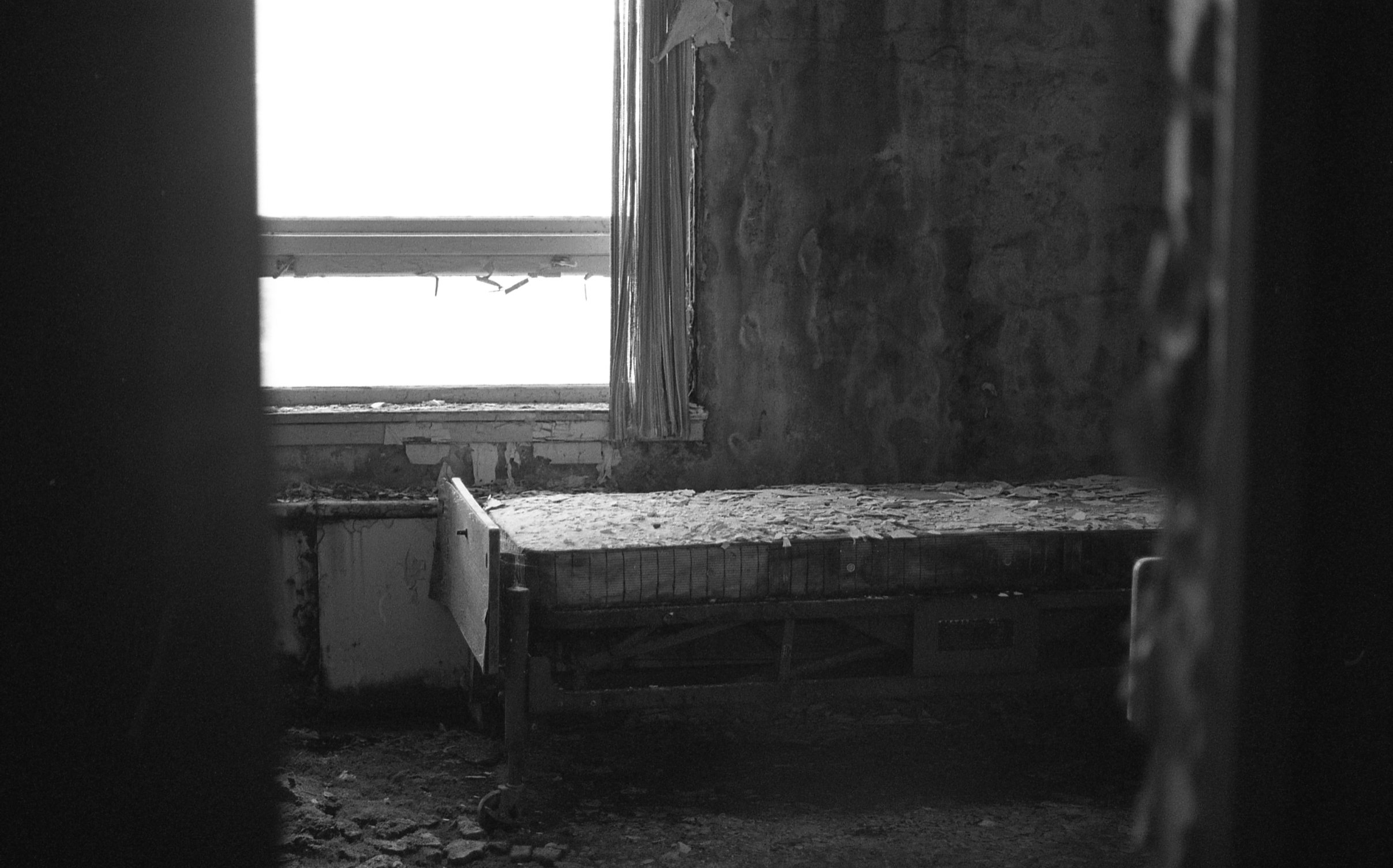 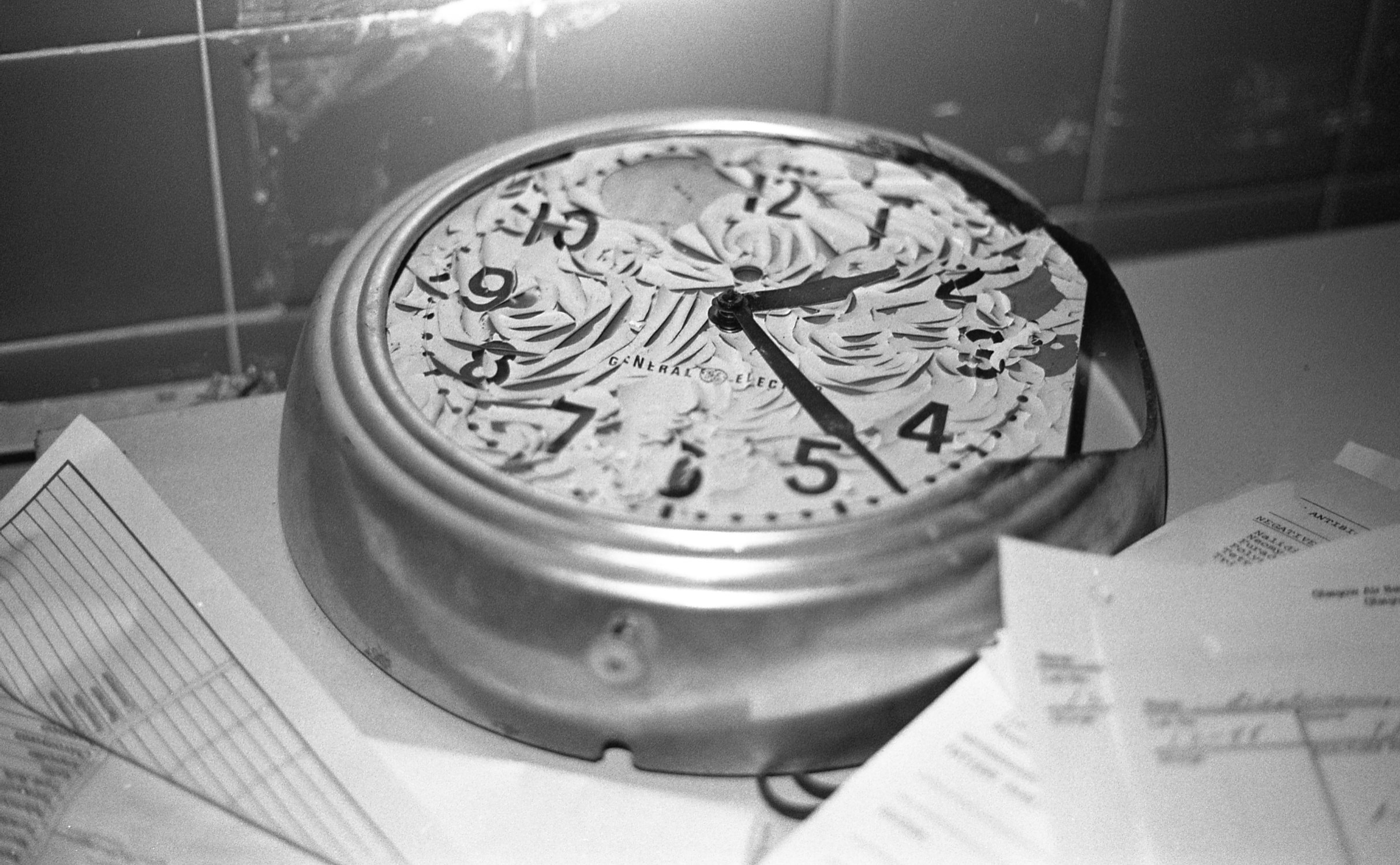 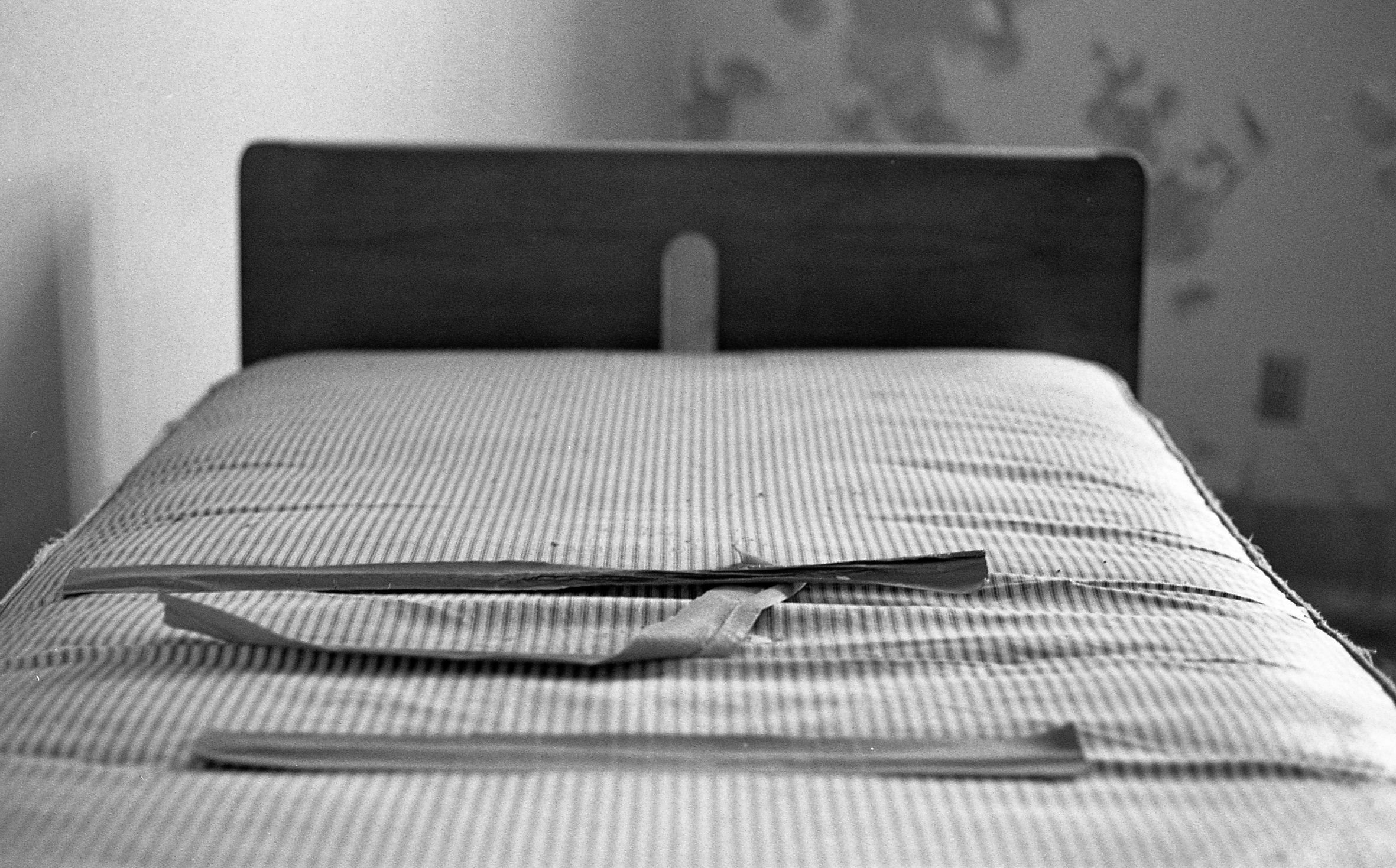 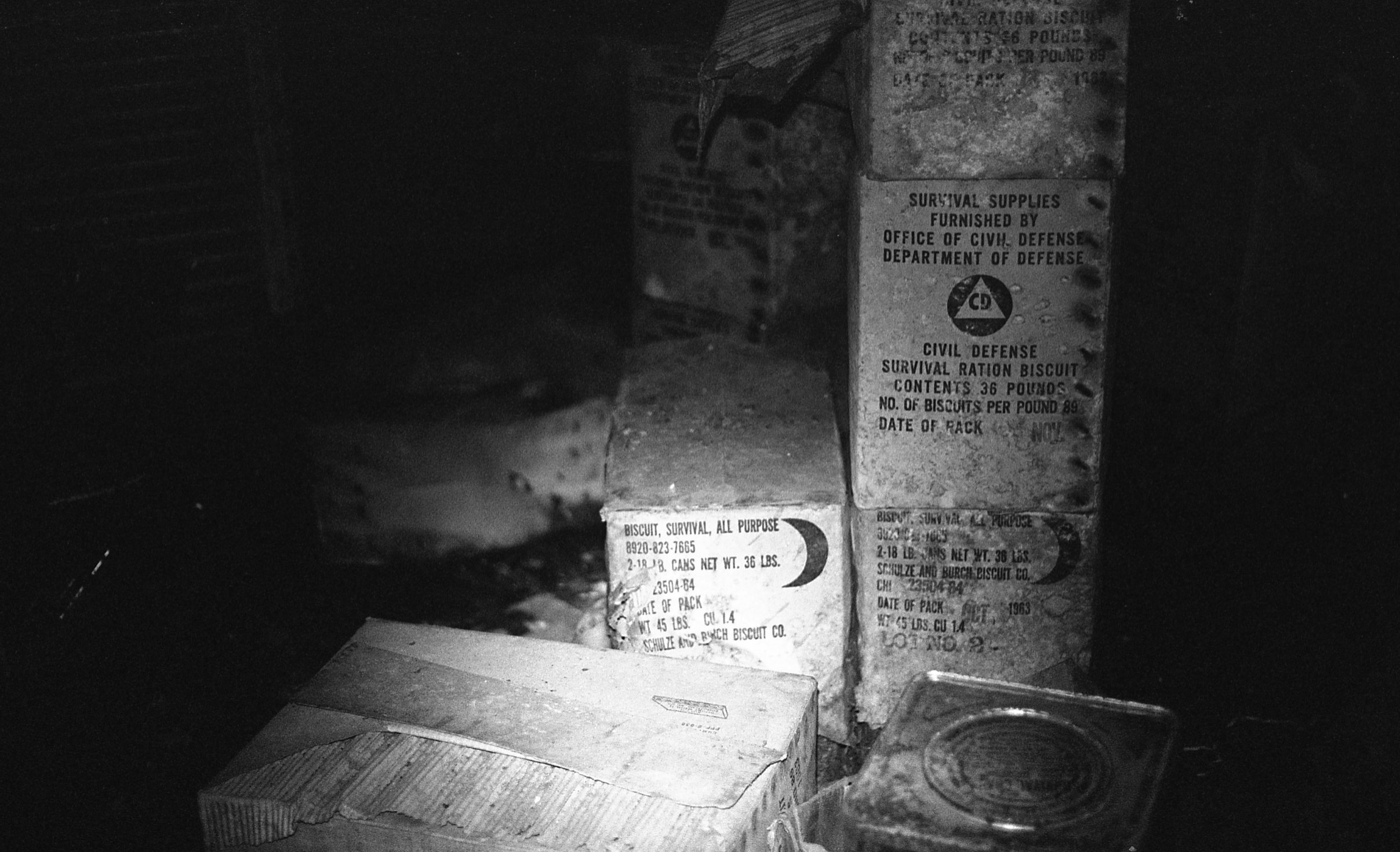 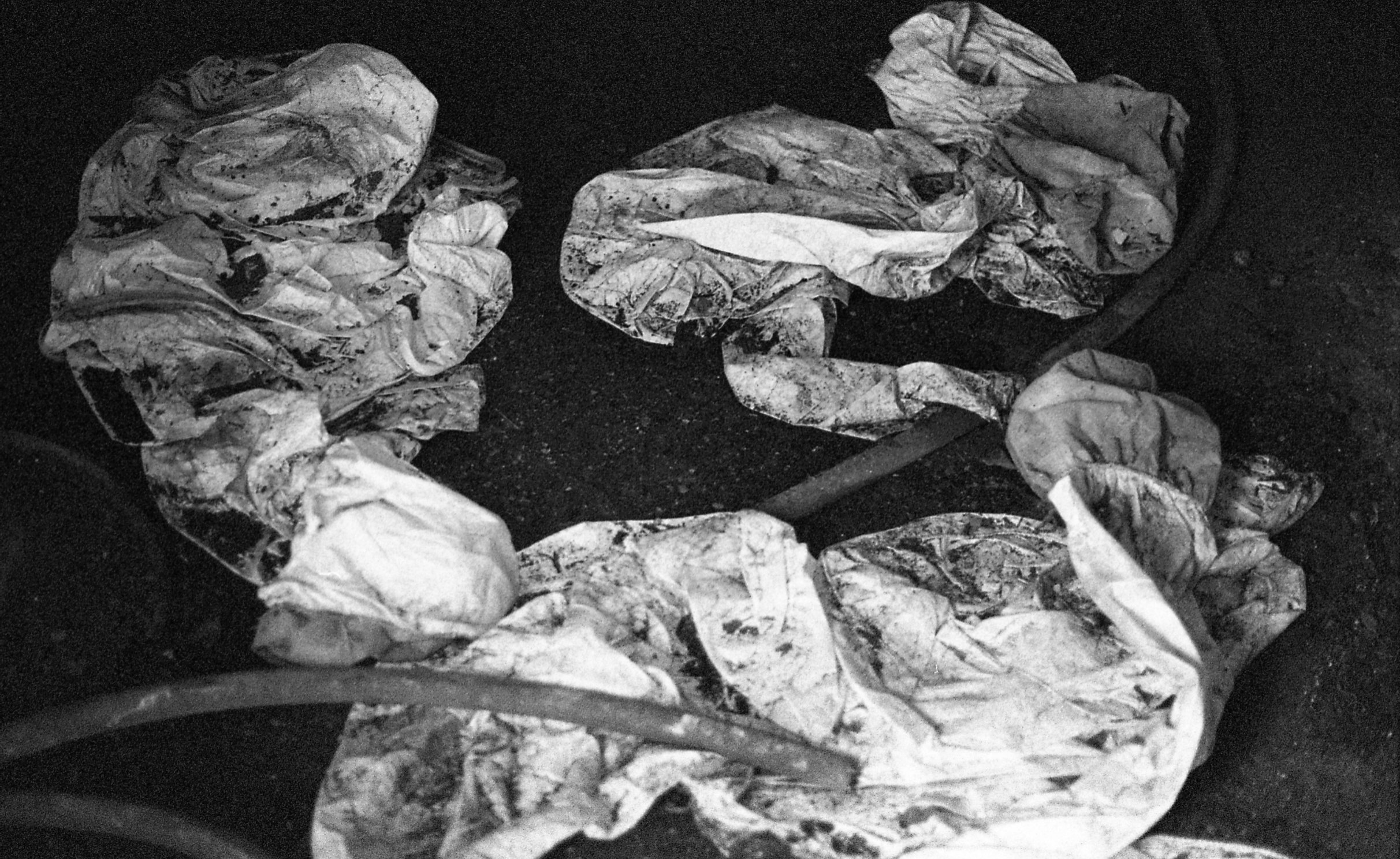 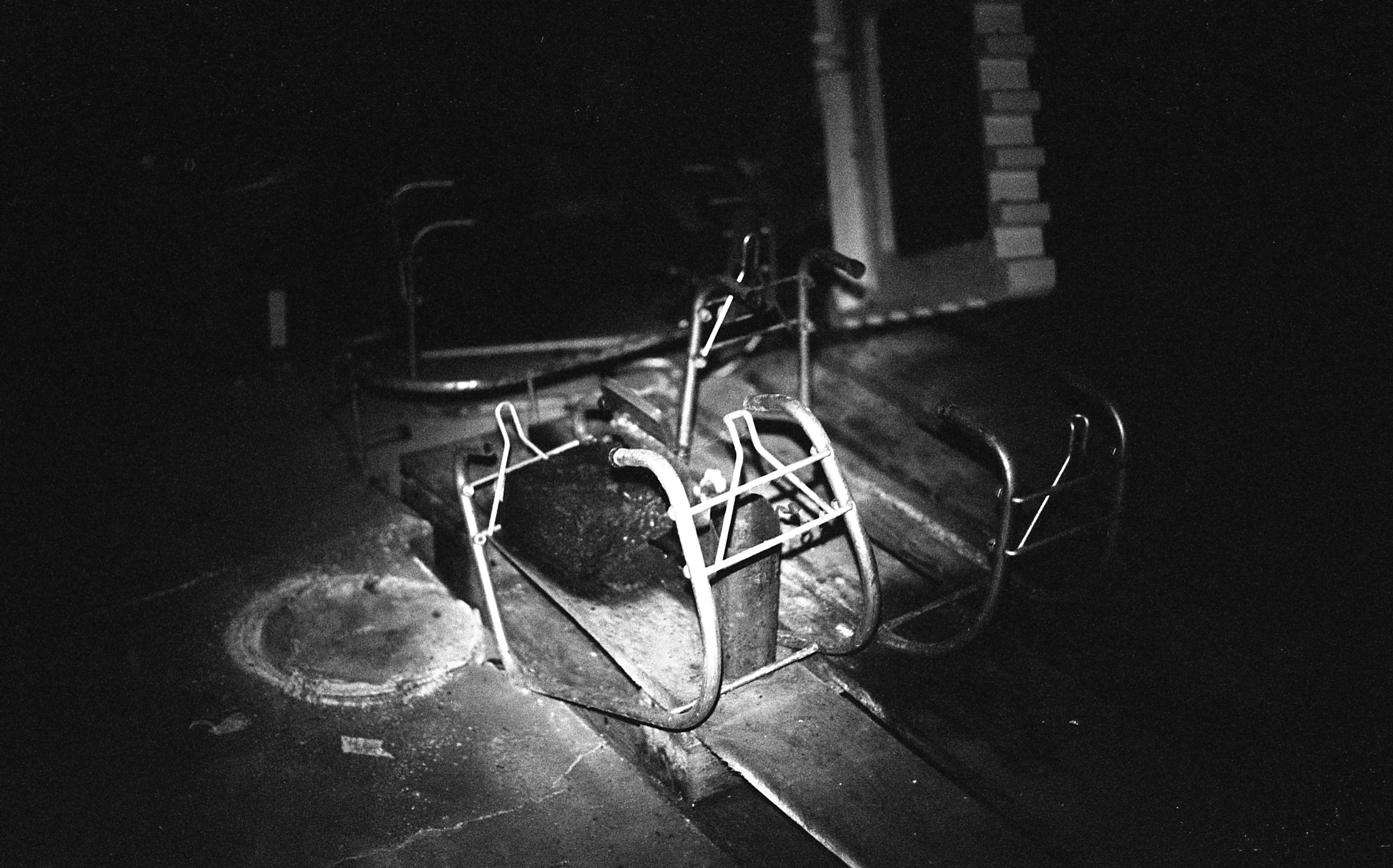 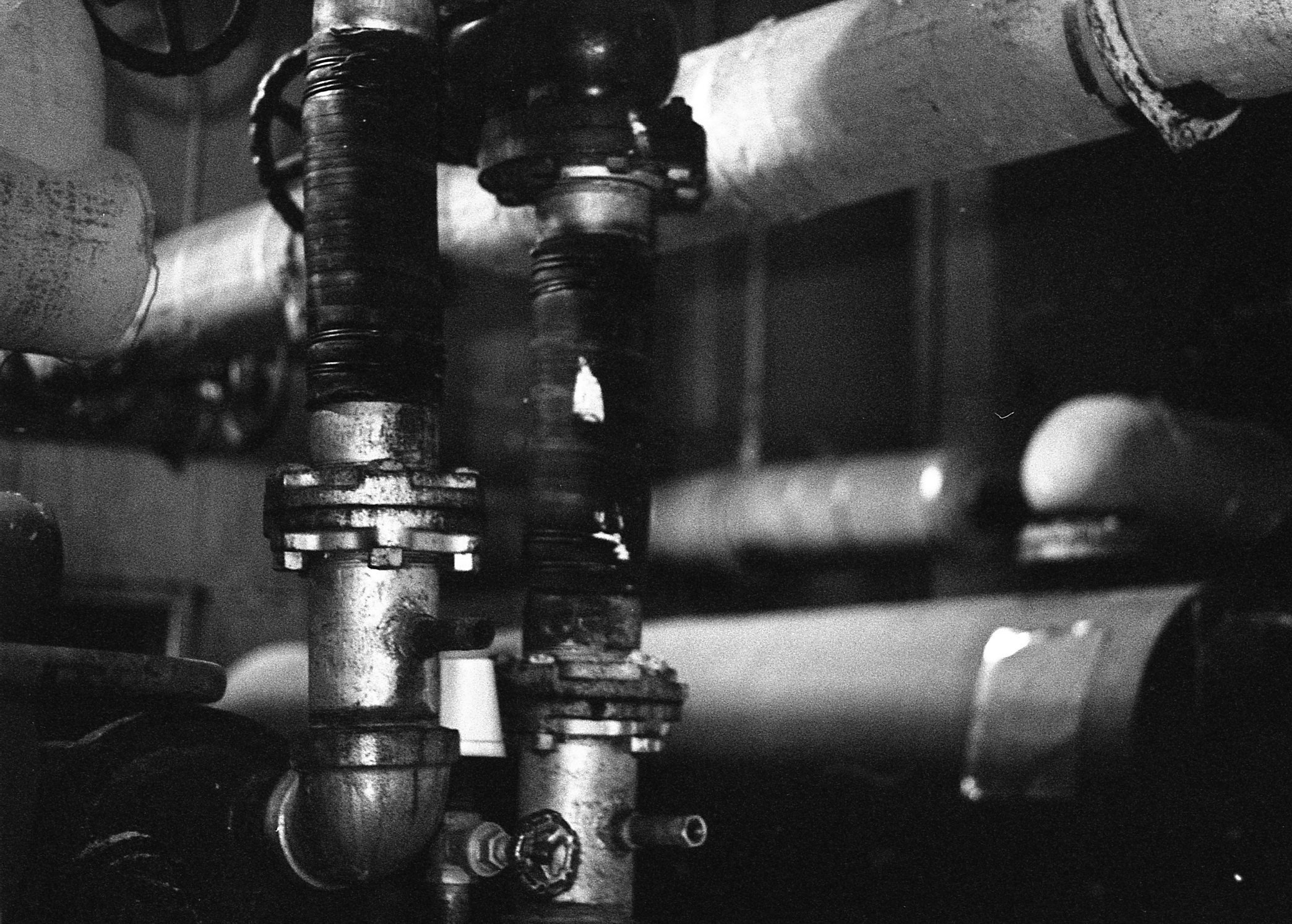 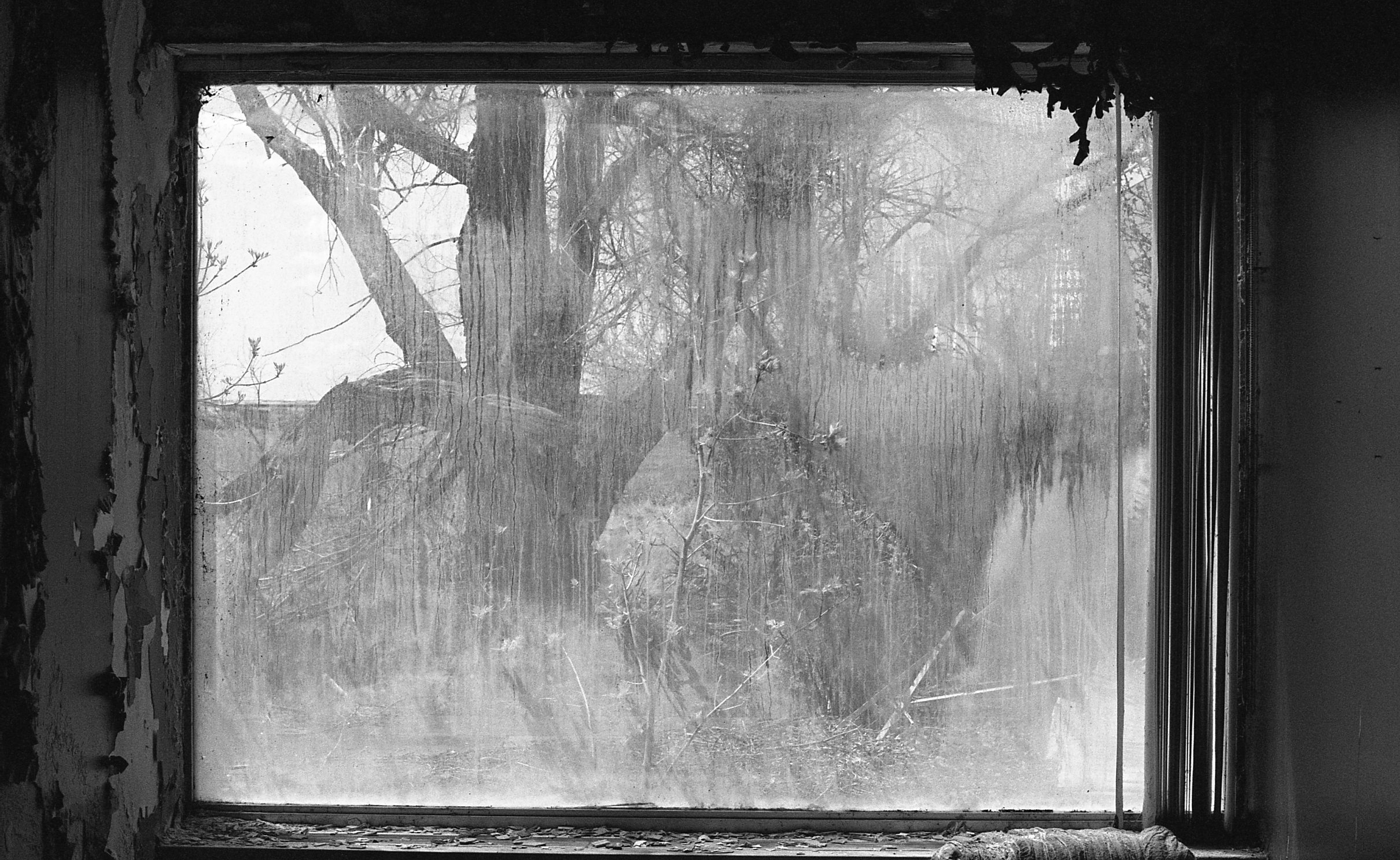 Gabriella Graceffo
Under the Skin
2022